Проект:
Разноцветная радуга
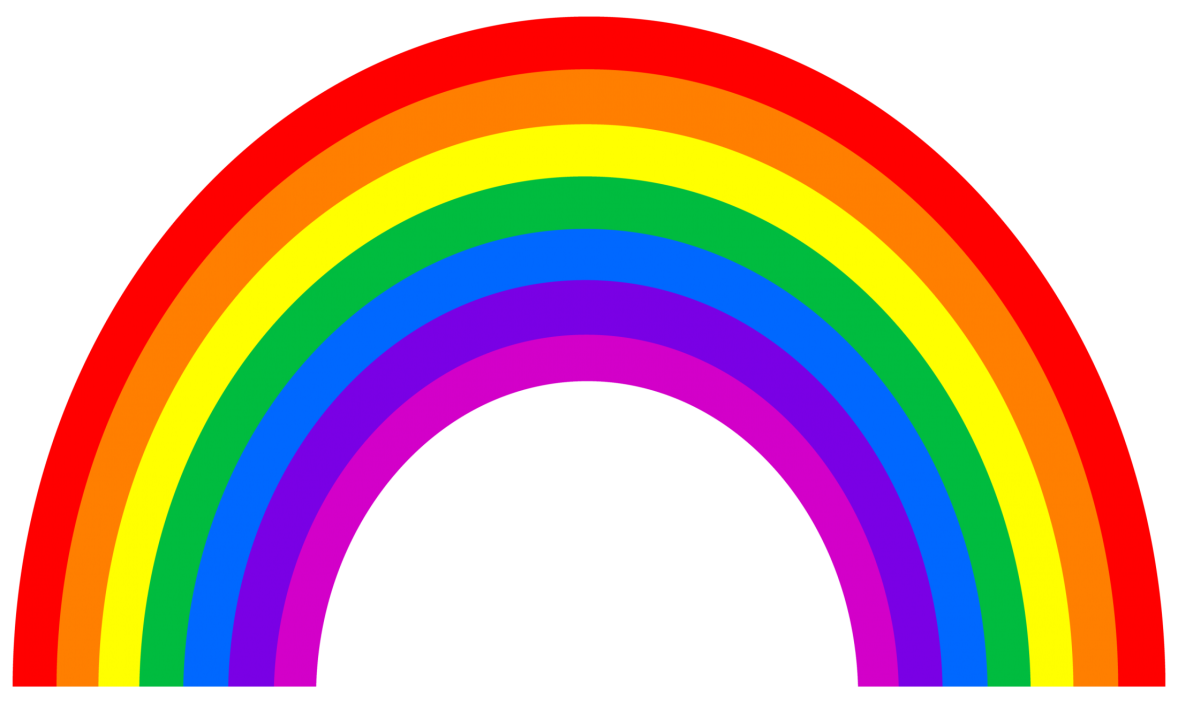 Авторы:
Клочкова К . И.
Травкина Е.А.
Детский сад №107, 2020г.
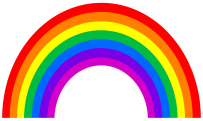 Типология проекта:
 краткосрочный
 групповой
Информационно – познавательный,
творческий

Категория:  -  для детей младшего дошкольного возраста
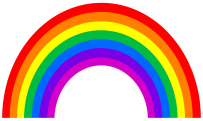 Актуальность проекта :
Сенсорное развитие служит основой познания окружающего мира, первой ступенью которого является чувственный опыт. Успешность умственного, физического, эстетического воспитания в значимой степени зависит от уровня сенсорного развития детей, т. е. от того насколько совершенно ребенок слышит, видит, осознаёт окружающий мир. Поэтому мы решили заняться разработкой данного проекта, т.к ранний и младший дошкольный возраст является успешным для усвоения детьми сенсорных эталонов.
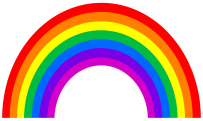 Цель проекта:
Создание оптимальных условий для организации работы в детском саду и с семьями воспитанников, направленной на повышение уровня сенсорного развития младших дошкольников в разных видах деятельности.
Задачи:
Познакомить детей с цветовыми сенсорными эталонами  и их использовании в художественной продуктивной деятельности.
Упражнять в правильном назывании основных цветов , а также других цветов радуги, и нахождении заданного цвета в окружающей обстановке.
Способствовать созданию в семьях воспитанников условий, способствующих освоению детьми сенсорных эталонов.
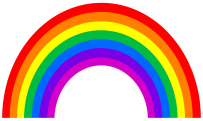 Основополагающий вопрос: 
«Можно ли прикоснуться к радуге?»

Проблемный вопрос:
 «Где прячутся разные цвета?»
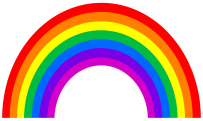 Проект  «Разноцветная  радуга» осуществляется по двум направлениям:

-совместная деятельность с детьми
-взаимодействие с родителями
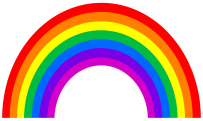 1 этап : Подготовительный.
Определение темы
Подбор методической и художественной литературы
Составление перспективного плана
Подбор дидактических, подвижных игр
Подбор оборудования для насыщения РППС 
Подготовка презентаций по теме проекта
Сообщение родителям темы проекта, информирование о предстоящей деятельности детей по проекту.
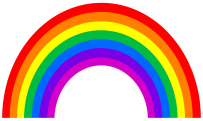 2 этап: Практический. Проведение цветных дней.
Родителям и детям  сообщаем о дне определенного цвета ( в одежде детей должен присутствовать данный цвет)
Красный день
Оранжевый день
Жёлтый день
Зелёный день
Сине –голубой день
Фиолетовый день
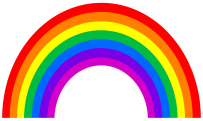 3 этап: Обобщающий
1.Создание детьми совместно с родителями мини – альбомов «Где живут разные цвета?»
2.Изготовление родителями  «радужных гусениц»
4.Оформление альбома с фотографиями , где отражены самые яркие моменты  проекта «Разноцветная радуга».
Мини – альбомы «Где живут разные цвета?»
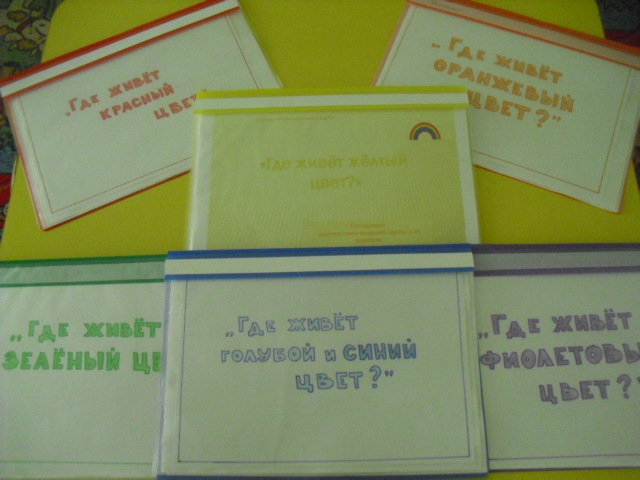 Цветные странички из альбомов
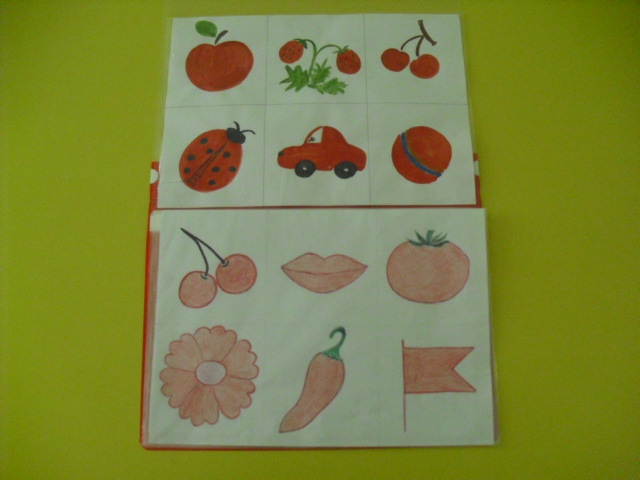 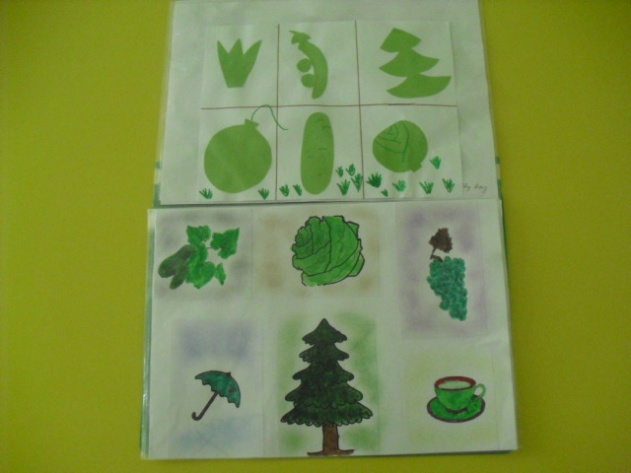 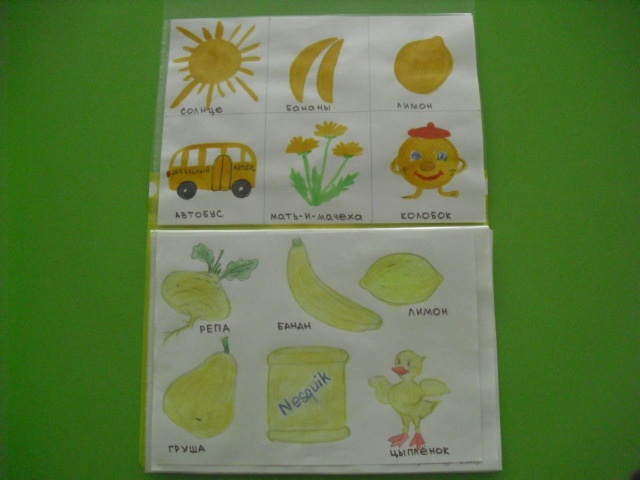 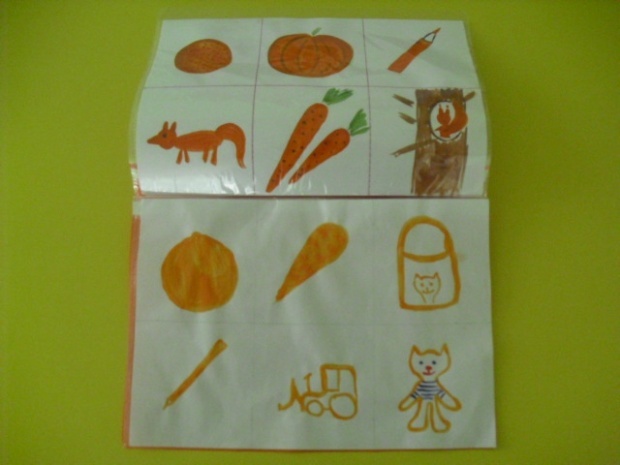 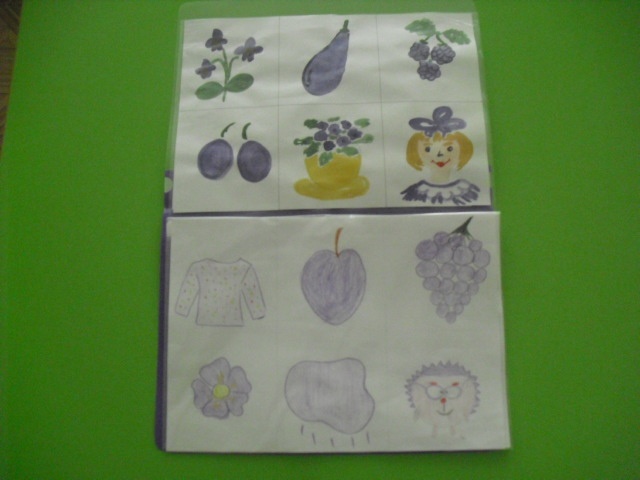 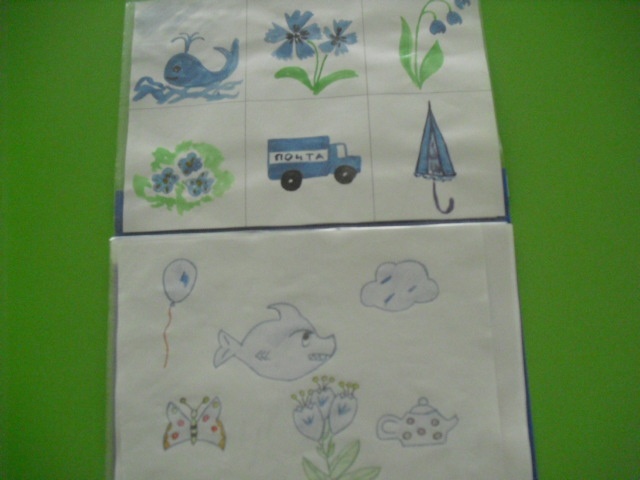 «Радужные гусеницы»
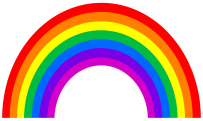 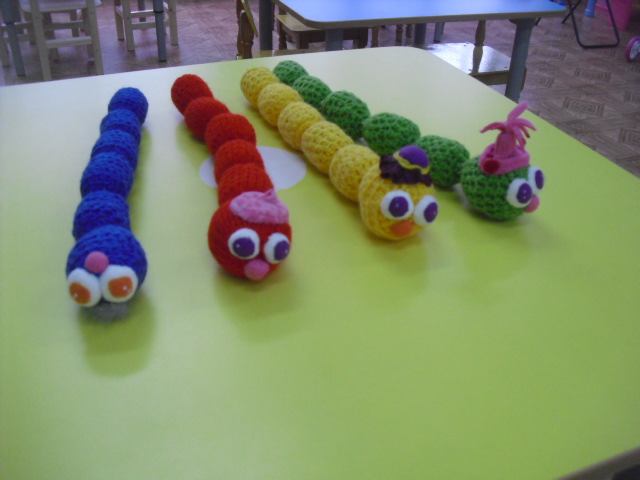 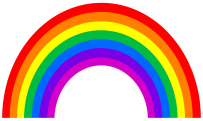 «Радужные гусеницы»
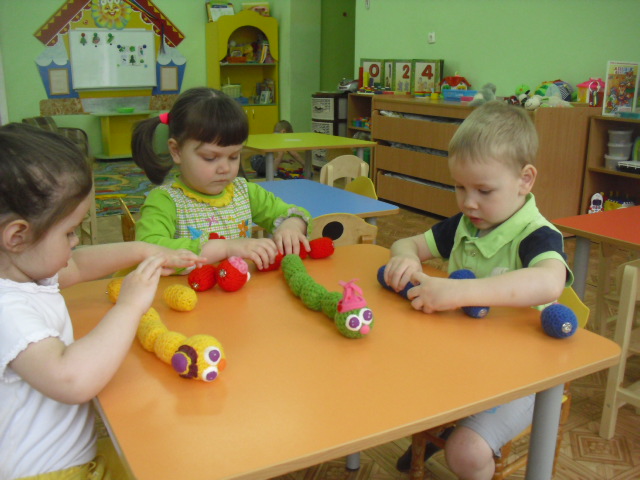 Забиваем радужные гвоздики
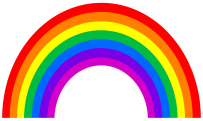 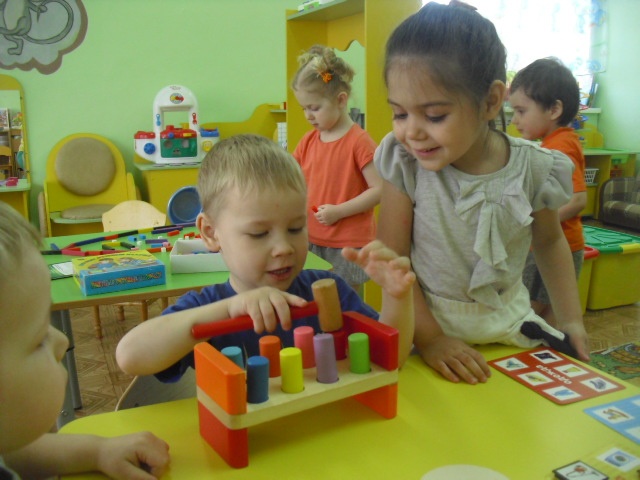 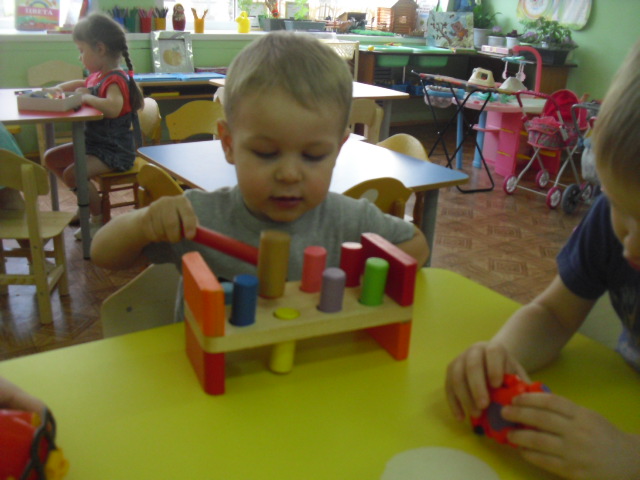